Activities/Actions
Activities/Actions
Activities/Actions
Activities/Actions
Planning meeting
Project start-up
Monthly evaluation meetings
Parent Focus Groups
Strategic Planning Meeting
Glendale-Winchester-Hub breakfast meetings
Staff in-service day
Community partner panels x2
Thank you letter to focus group participants with summary
Monthly evaluation meetings
Family Surveys
Teacher Interviews
Glendale team visit to Yoncalla
Glendale-Winchester-Hub breakfast meetings
Monthly evaluation meetings
Data sharing/Planning Meeting
Glendale-Winchester-Hub breakfast meetings
Key Takeaways
Key Takeaways
Key Takeaways
Key Takeaways
District vision for FE is emerging, grounded in a learning and growth mindset
Staff are challenging their assumptions about families, strengths, and challenges
Individual outreach and invites to families, along with attendance supports, make it more possible that they will be comfortable and able to participate in school-based events, e.g., focus group
Staff are eager to build more skills and confidence to partner effectively with families
Families want more frequent and types of communication with school staff
Need for identifying primary school contact person for project
Helpful to have PSU team to provide monthly call and structure for check-ins
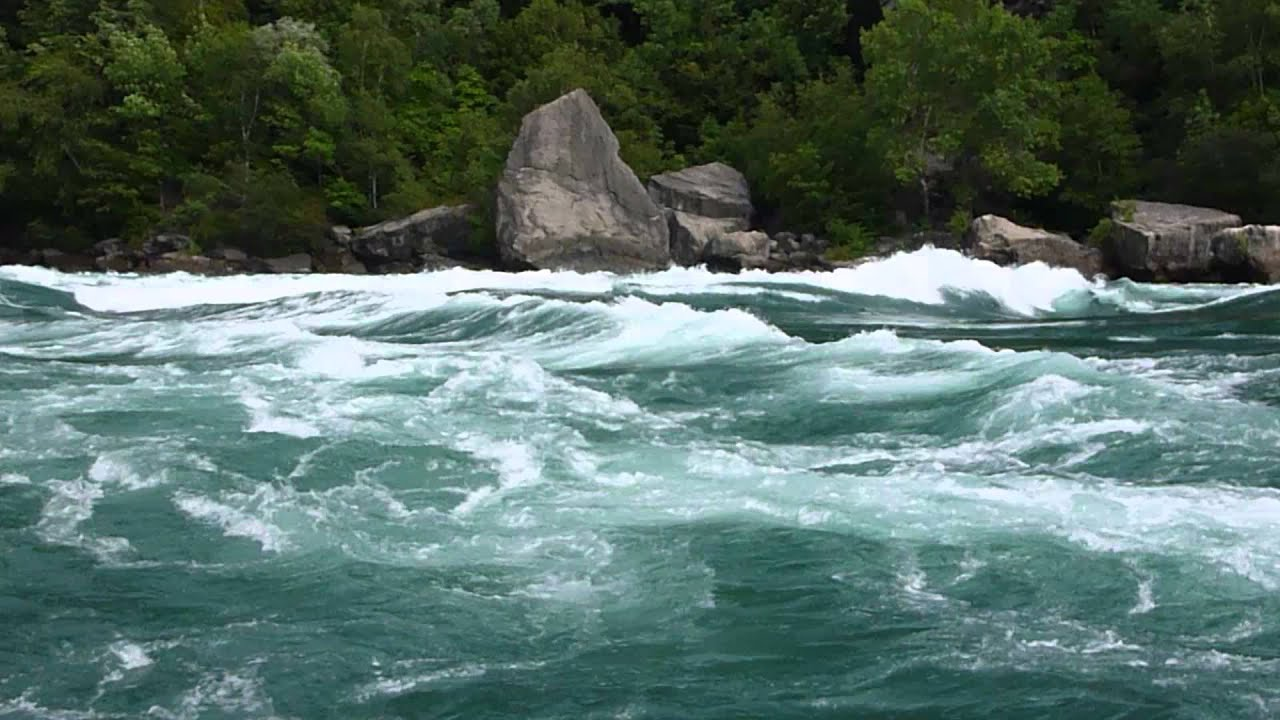 Smooth Sailing, Rocks, Rapids
What went really well and made the journey smooth sailing?
What were some barriers you encountered during this process?
What were some places where you had to shift directions or move really quickly to get things done?
What did you learn from these experiences that you can continue to apply during the next part of this journey?
Activities/Actions
Activities/Actions
Activities/Actions
Activities/Actions
Convene Community Café near school start to invite family input, and bring staff and families together, focused on parent-teacher communication, for example
Partner with Take Root and potentially offer Make Parenting a Pleasure or other curriculum-based parenting education series
TBD
Incorporate fun, free, whole family activities as part of Summer Meals program
Revisit plan and timing for Open House, to potentially occur before/at school start
Participate in TFFF-Hub convened meetings with Winchester
Identify additional school staff, community partners, and/or parents who may be interested and able to participate in Leadership Team
Erin to facilitate visioning process with all-district staff
Goals
Goals
Goals
Goals
Invite feedback from families about prioritizing key activities
Provide structured opportunity for families to get together and discuss parenting successes and challenges
TBD
School LT to meet regularly and guide implementation
Continue building staff buy-in to FE project and process, while establishing a vision for the work
Continue building trust with families
Explore additional funding opportunities
Learn from similar school districts implementing FE strategies
Opportunities - External
Threats - External